ПОКОРМИТЕ   ПТИЦ  ЗИМОЙ!
1
Птицы  Ярославской области
Большинство птиц, наблюдаемых
 в зимнее время , обитают 
в Ярославской области круглый год.
 Такие птицы называются 
резидентами. Сюда входят 
как осёдлые птицы,
 так и птицы, совершающие 
кочёвки в пределах региона
 или соседних областей.
ВОРОБЕЙ
Оседлый вид птиц, живут повсюду в Ярославской области. 
Ведут стайный образ жизни. Очень хорошо приспособились 
к обитанию в близости человеческого жилья и хозяйственных 
построек. Зимой нуждаются в подкормке. Птицы зерноядные, но могут питаться пищевыми отходами. Они очень хитры,
 осторожны и умеют предупреждать друг друга об опасности.
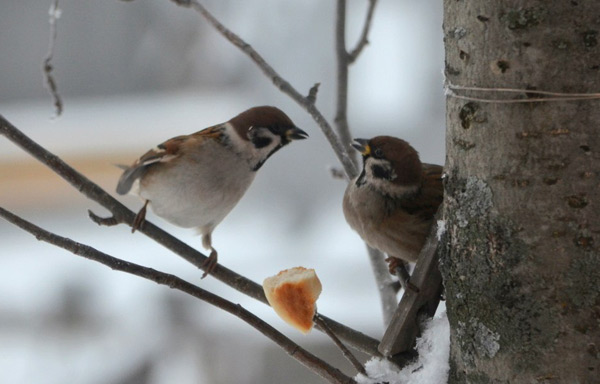 СИНИЦА
Оседлый вид птиц. Населяют различные типы лесов 
Ярославской области, обычный обитатель населенных  пунктов. 
Большая часть синиц ( 90%) гибнет зимой. 
Их необходимо подкармливать в зимний период.
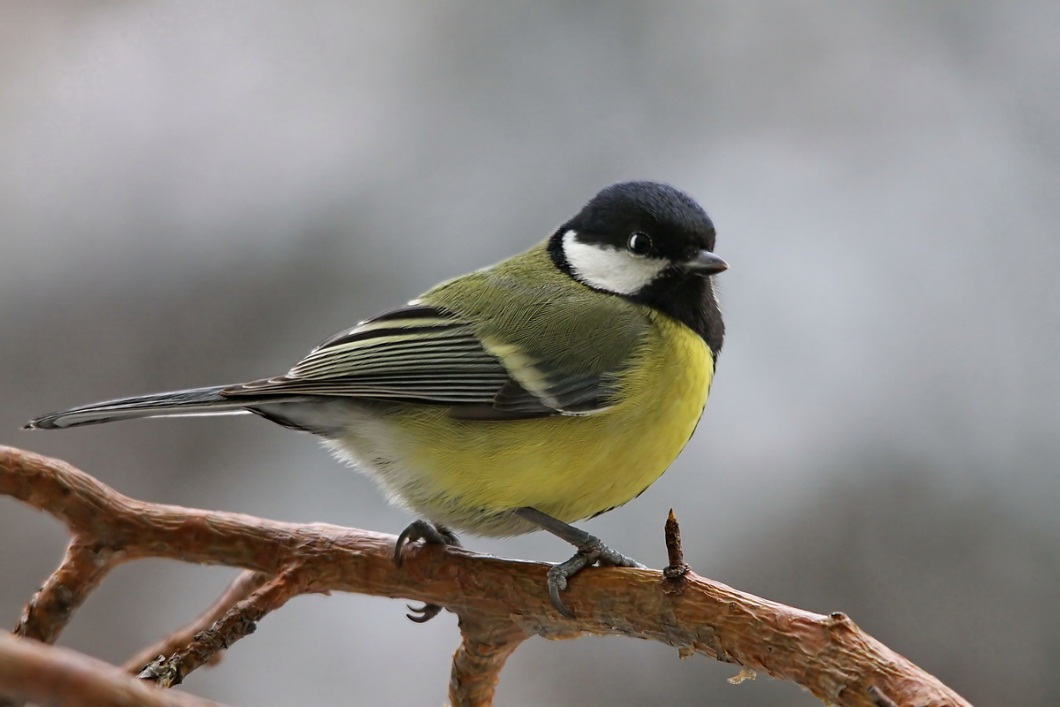 ГОЛУБЬ
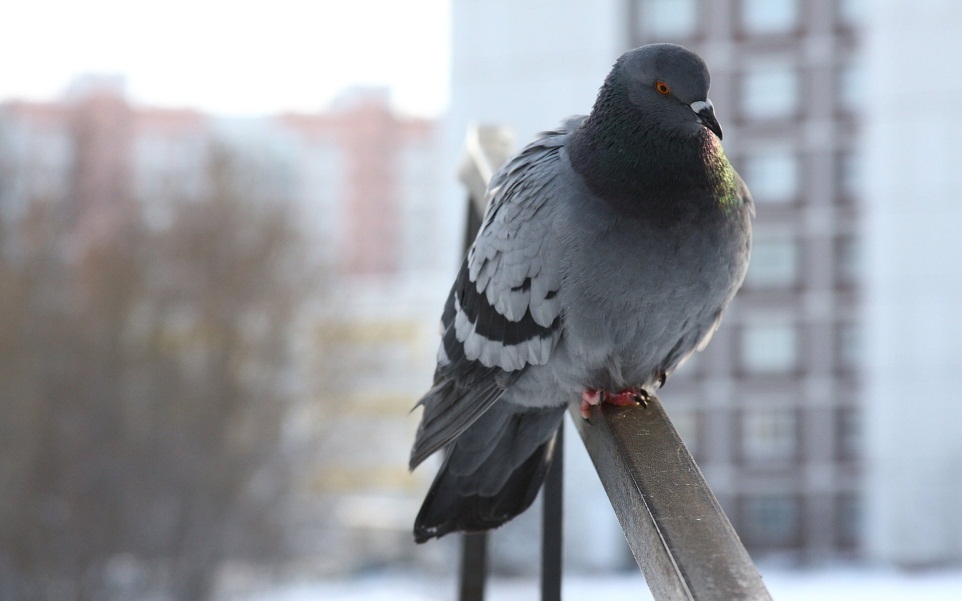 Сизый голубь  обитает в населенных пунктах рядом 
с человеческим жильем.
В дикой природе сизый голубь обычно селится 
на прибрежных скалах, в горных ущельях. Их  потомки легко 
приспособились к жизни возле человеческого жилья,
 поскольку каменные постройки напоминают природные места обитания, а пищевые отходы служат надёжной кормовой базой в любое время года
СОРОКА
Оседлый , хорошо приспособившийся к жизни вид. 
Селится даже в центре г.Ярославля. Зимний голод и холод
 заставляет эту осторожную птицу жаться ближе 
к жилью человека. Посещает свалки, мусорные контейнеры
те места, где можно найти пищевые отходы. 
Зимой ведут одиночный образ жизни.
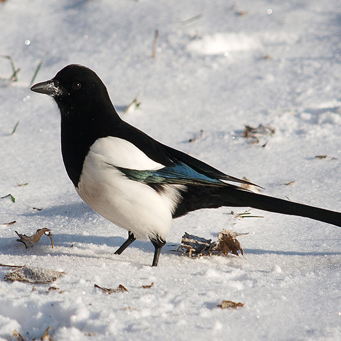 ГАЛКА
Очень многочисленный и распространенный вид 
в Ярославской  области. Ведет стайный образ жизни. 
Зимой объединяются в большие стаи и ночуют вместе 
с серыми воронами, прижавшись друг к другу. 
Птица всеядна. В пригородах выполняют 
роль санитаров, подбирая пищевой мусор.
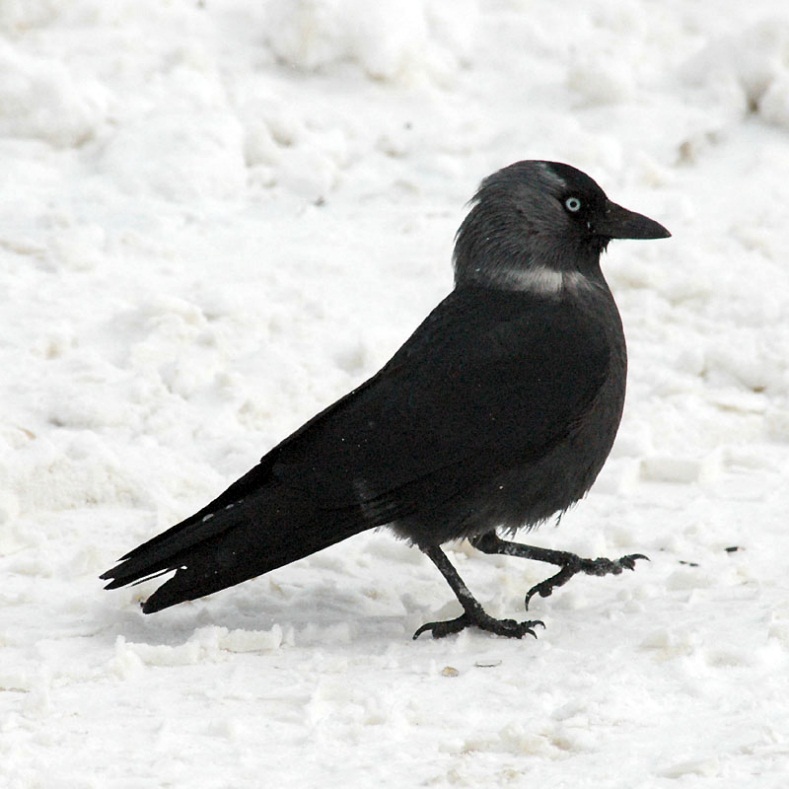 ВОРОНА
Оседлая птица, но иногда совершают перелеты на зимовку 
ближе к югу. А вот старые птицы остаются на месте 
в течение всего года. Населяют окраины лесов, 
рощи, города и поселки. Птица всеядна. 
Зимой кормятся на помойках и свалках пищевыми остатками.
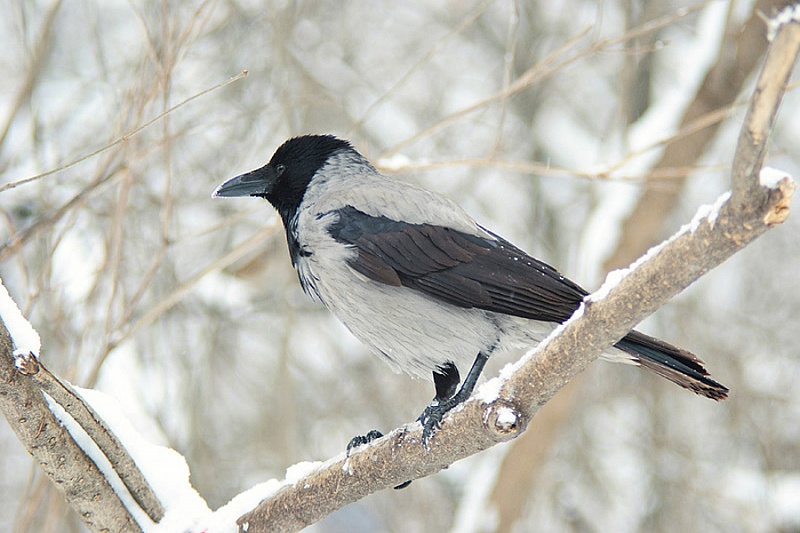 СНЕГИРЬ
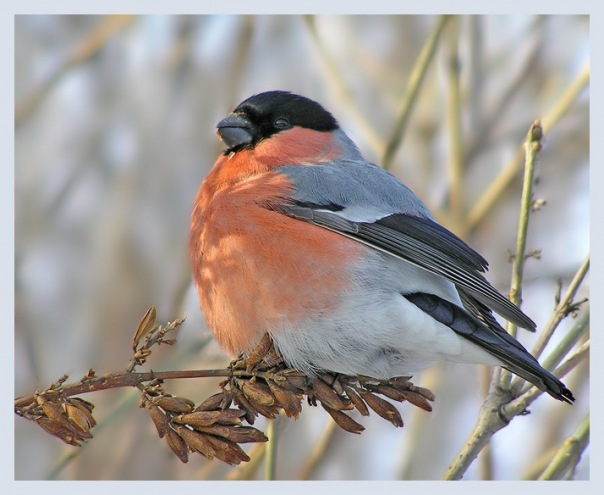 Эти птицы – гости с севера. Кочующий вид. 
Гнездятся на севере Ярославской области. 
Зимой откочёвывают ближе к югу. 
Стайки снегирей могут появляться в населенных пунктах, 
где кормятся семенами ясеней, сирени и кленов. 
Любимый корм – семена рябины.
 Изредка прилетают на кормушки.
ПОПОЛЗЕНЬ
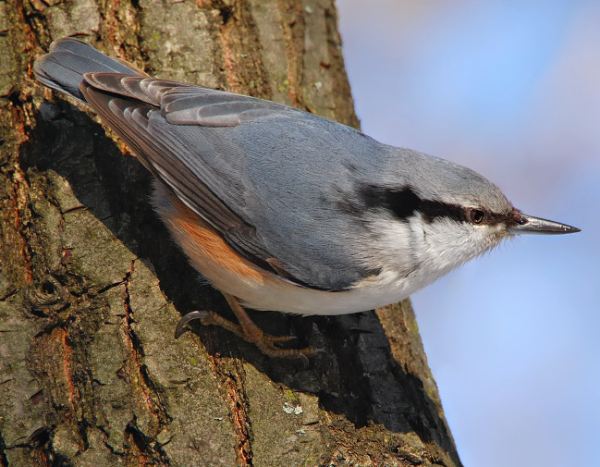 Оседлая птица. Населяет парки, смешанные леса, 
обитает в населенных пунктах. В холодное время года 
питается растительной пищей. Поедает желуди, орешки 
кедровой сосны, лещины, семена липы, 
хвойных деревьев, годы черемухи. 
Запасает себе корм с осени.
ДЯТЕЛ
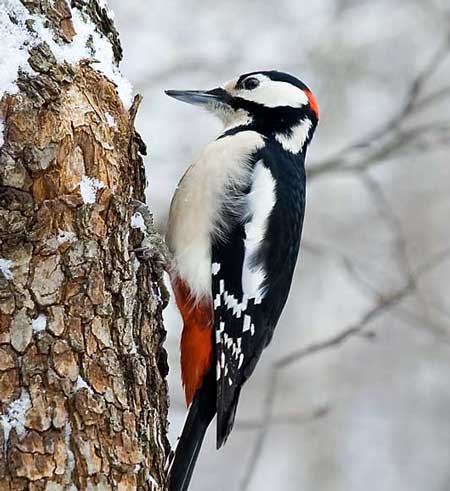 Оседлый вид. С поразительной  легкостью дятлы 
передвигаются по стволу, доставая насекомых и их личинок. 
Зимой питается семенами хвойных растений. 
За зиму дятел обрабатывает несколько тысяч шишек.
СОЙКА
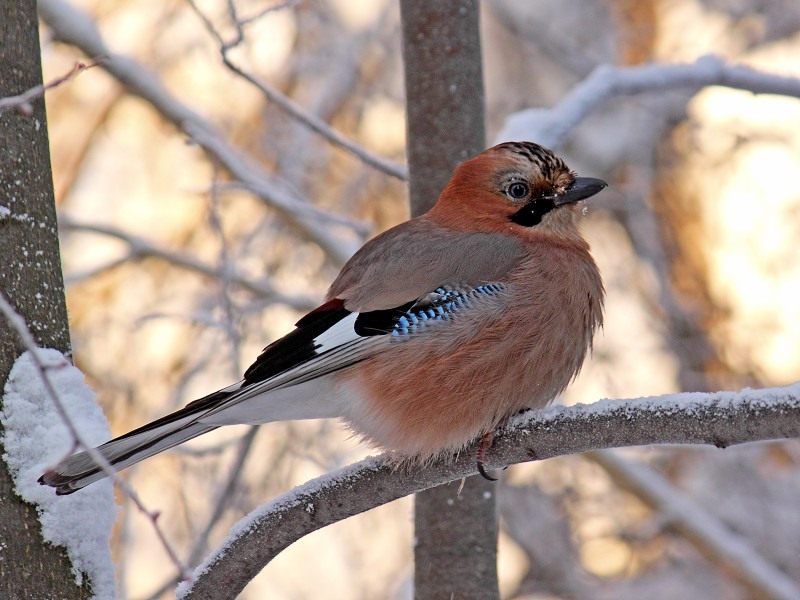 Оседлый вид. Населяет смешанные леса, мелколесья, 
встречается в пригороде. Всеядна. Делает запасы желудей,
 пряча их в трещинах и в земле. В особо суровые зимы 
перебирается ближе к человеческому жилью, где обращает на себя внимание яркой окраской и шумным поведением.
ЧИЖ
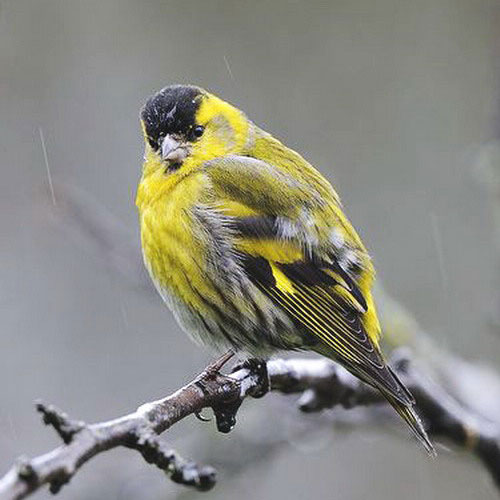 Обычный в Ярославской области кочующий  вид. 
Предпочитает  еловые леса, но может селиться в скверах, парках.
 Одна из самых симпатичных и веселых птичек.
 Питается семенами ольхи, березы, ели, сосны. 
Зимой вместе с  синицами и воробьями часто прилетает к кормушке.
СВИРИСТЕЛЬ
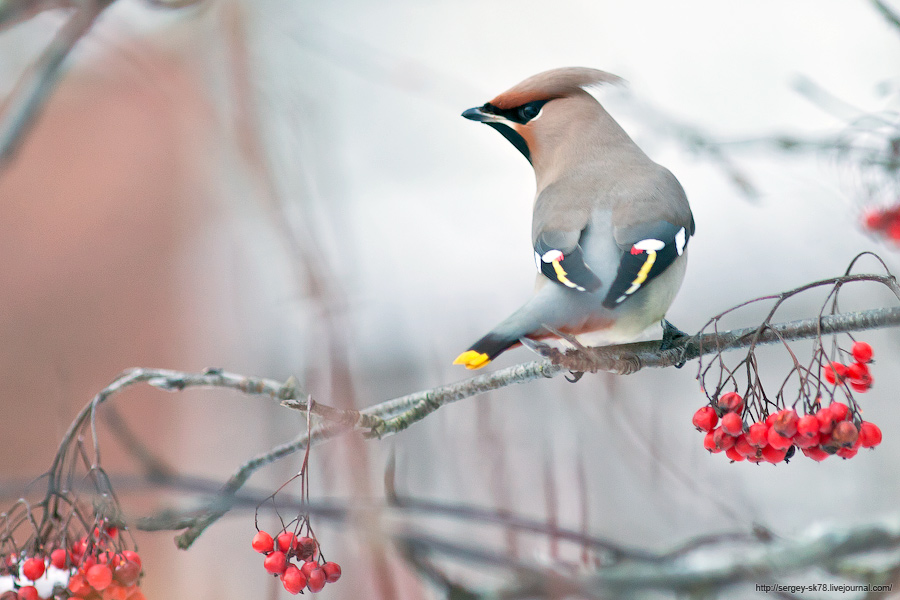 Кочующий вид птиц. Зимой клюет ягоды рябины, 
калины, боярышника. Свиристели стайками налетают на рябину. 
Очень быстро склёвывают ягоды и перелетают 
на новые деревца и кустики. После их пиршества на снегу 
остаются ягодные кляксы.
ЧЕЧЁТКА
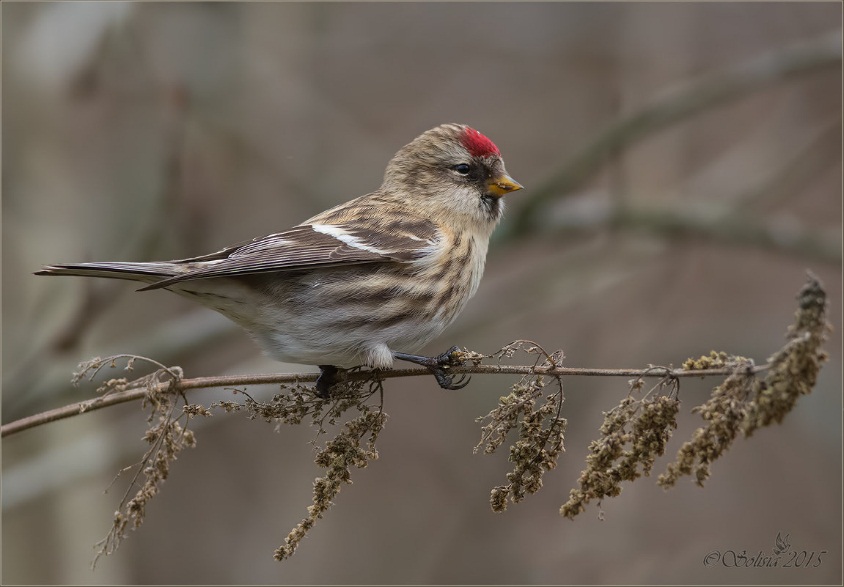 Занесена в Красную книгу Ярославской области 
как малочисленный вид. Чаще встречается стайками в период 
зимних кочевок. Населяют редколесья, кустарниковые 
заросли, встречается в населенных пунктах.
 Питаются семенами ольхи, березовыми 
и ольховыми почками, семенами ели.
ЗАЧЕМ  КОРМИТЬ  ПТИЦ  ЗИМОЙ
Когда ночная температура падает до –10°С и ниже,
 птицы за ночь теряют до 10% собственного веса!
 Чтобы поддержать температуру тела 
(а она у них около +40°С) и выжить,
 птицам с самого раннего утра нужен корм.
 Но бывает, что к нему не добраться — естественные места кормления либо занесены сугробами, либо покрыты непробиваемой ледяной коркой.
 И помочь птицам выжить могут только люди!
В  ЗИМНЕЙ ПОДКОРМКЕ ПТИЦ МОЖНО ИСПОЛЬЗОВАТЬ:
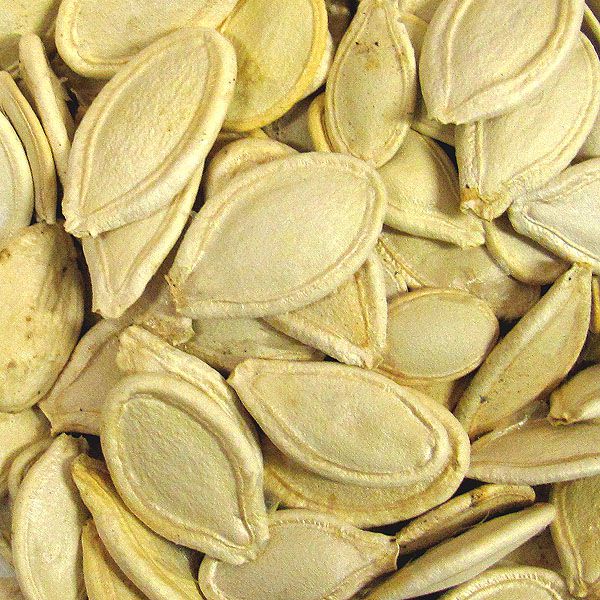 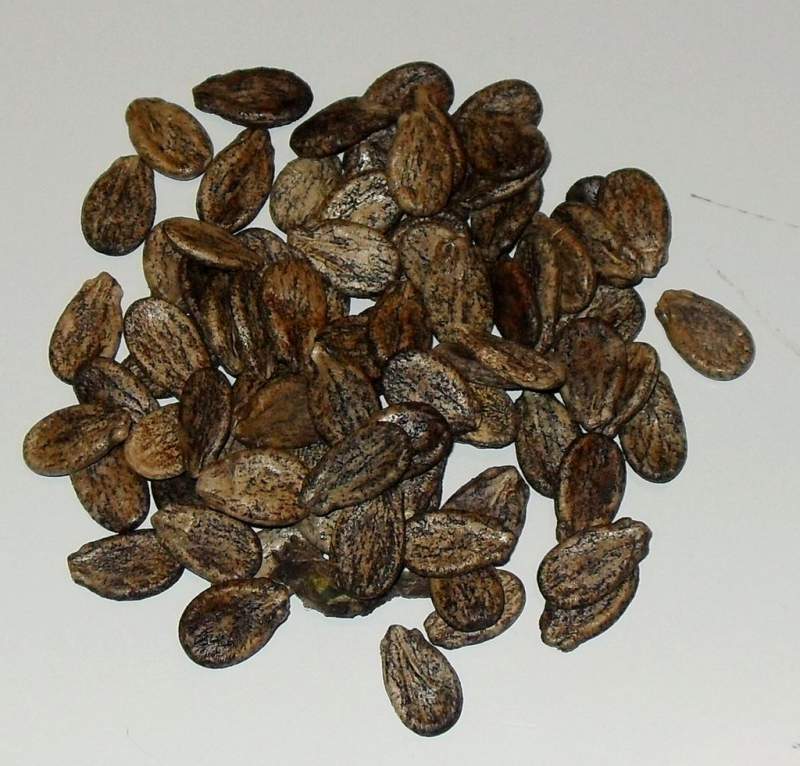 СЕМЕНА   ТЫКВЫ, АРБУЗА, 
ПОДСОЛНЕЧНИКА
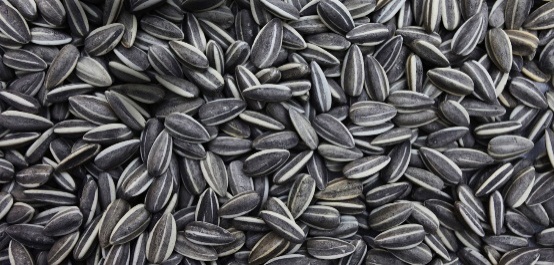 В  ЗИМНЕЙ ПОДКОРМКЕ ПТИЦ МОЖНО ИСПОЛЬЗОВАТЬ:
ЗЕРНА, ПШЕНО, ОВСЯНАЯ  КРУПА, ПШЕНИЧНЫЙ ХЛЕБ
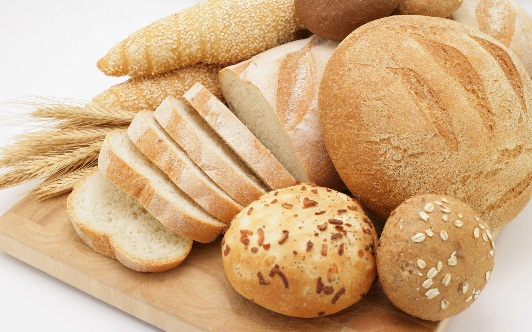 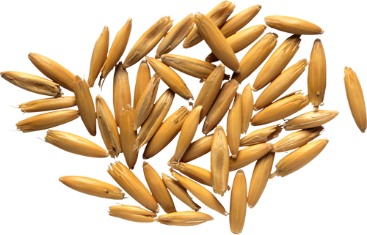 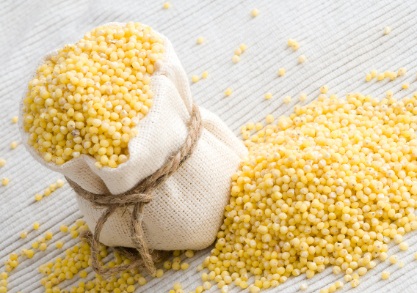 В  ЗИМНЕЙ ПОДКОРМКЕ ПТИЦ МОЖНО ИСПОЛЬЗОВАТЬ:
ОРЕХИ  АРАХИСА, КЕДРОВЫЕ ОРЕШКИ,
СУШЕНЫЕ  ЯГОДЫ, КУСОЧКИ ФРУКТОВ
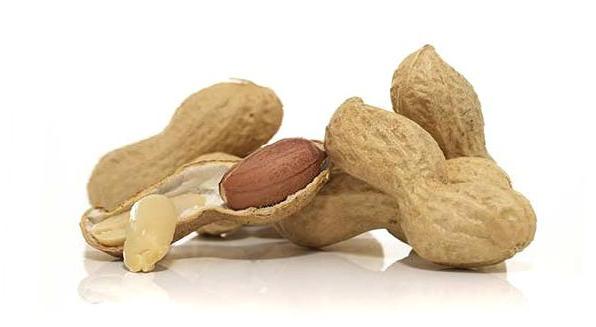 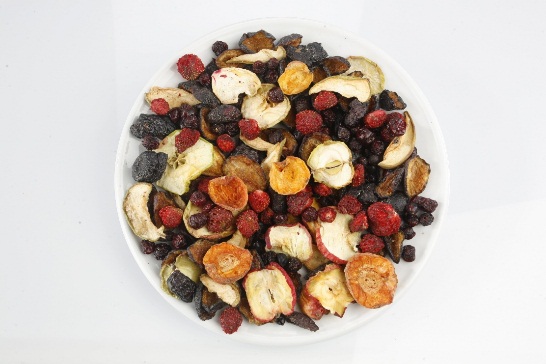 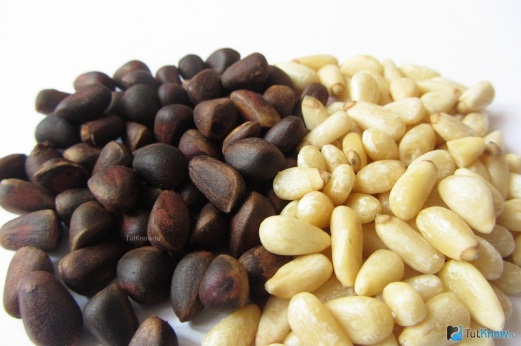 В  ЗИМНЕЙ ПОДКОРМКЕ ПТИЦ МОЖНО ИСПОЛЬЗОВАТЬ:
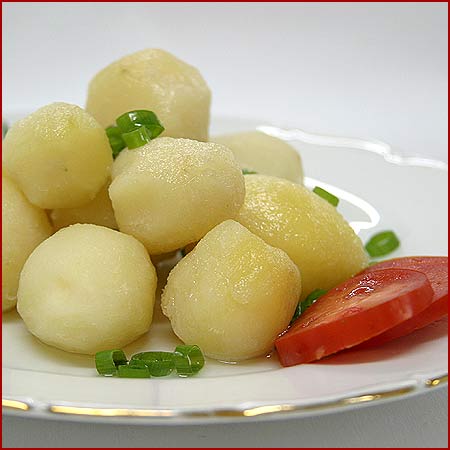 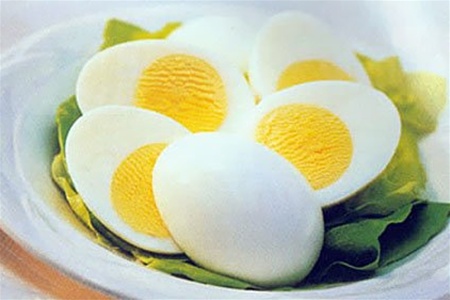 ОТВАРНОЙ КАРТОФЕЛЬ, 
КУРИНЫЕ ЯЙЦА, НЕСОЛЕНОЕ  САЛО
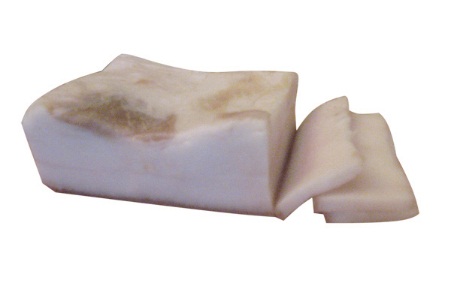 ЧЕМ  КОРМИТЬ  ПТИЦ
Птицам так тяжело зимой, что любая
 болезнь для них практически смертельна. 
Поэтому кормушки и места постоянного кормления 
надо содержать в чистоте, 
чтобы они не стали  источником болезней. 
Неправильно подкармливая птиц, 
человек может им навредить, 
а закармливая – даже убить.
НЕЛЬЗЯ  КОРМИТЬ ПТИЦ
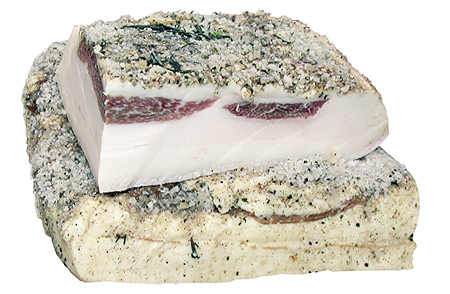 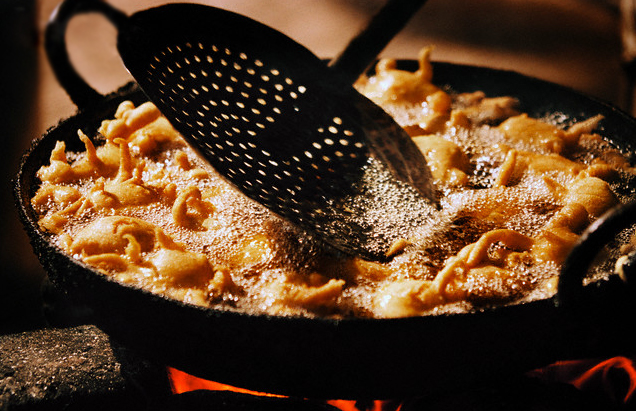 ЖАРЕНЫМ, СОЛЕНЫМ, ОСТРЫМ
НЕЛЬЗЯ
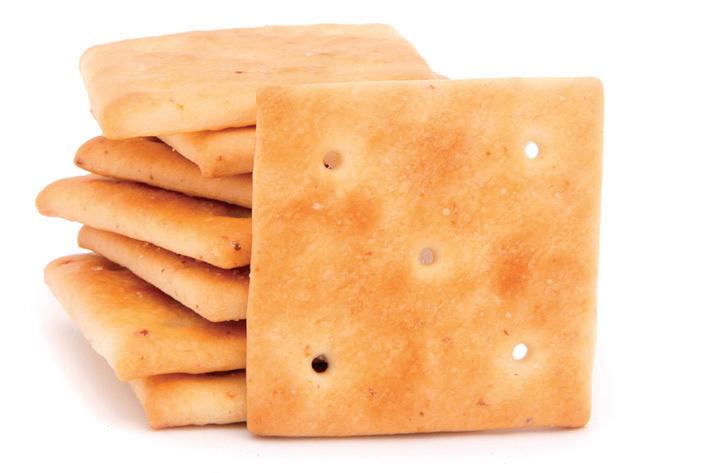 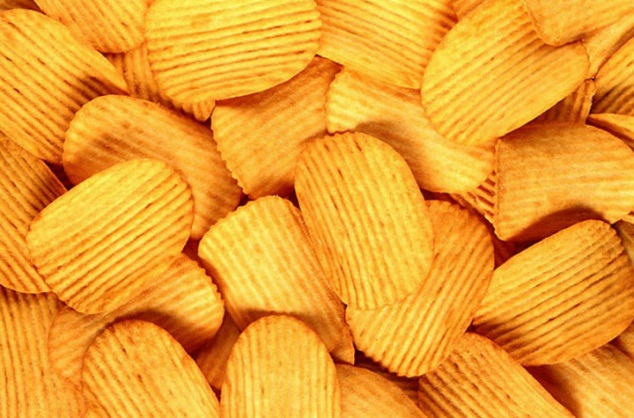 НЕЛЬЗЯ  КОРМИТЬ ПТИЦ
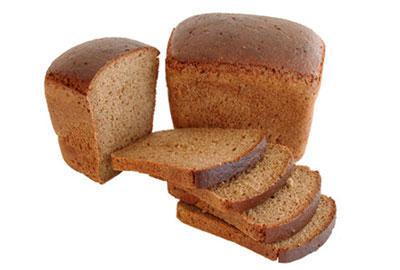 РЖАНЫМ    ХЛЕБОМ
НЕЛЬЗЯ
НЕЛЬЗЯ  КОРМИТЬ ПТИЦ
ЦИТРУСОВЫМИ, КОЖУРОЙ БАНАНА
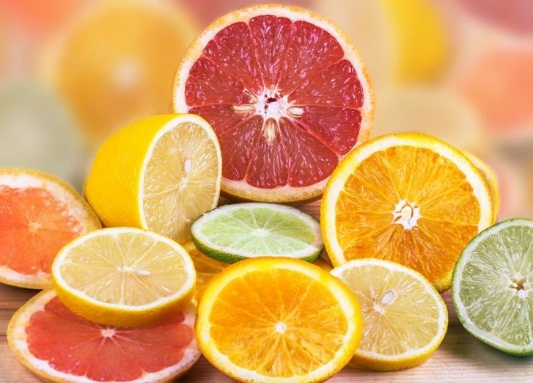 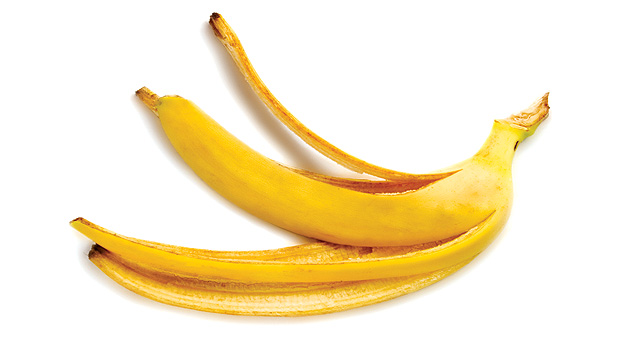 НЕЛЬЗЯ
Если хочешь, чтобы весной пели птицы -
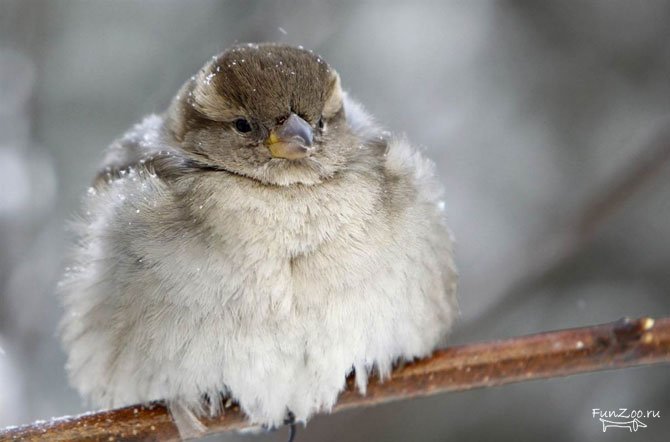 ПОКОРМИ   ИХ  ЗИМОЙ!